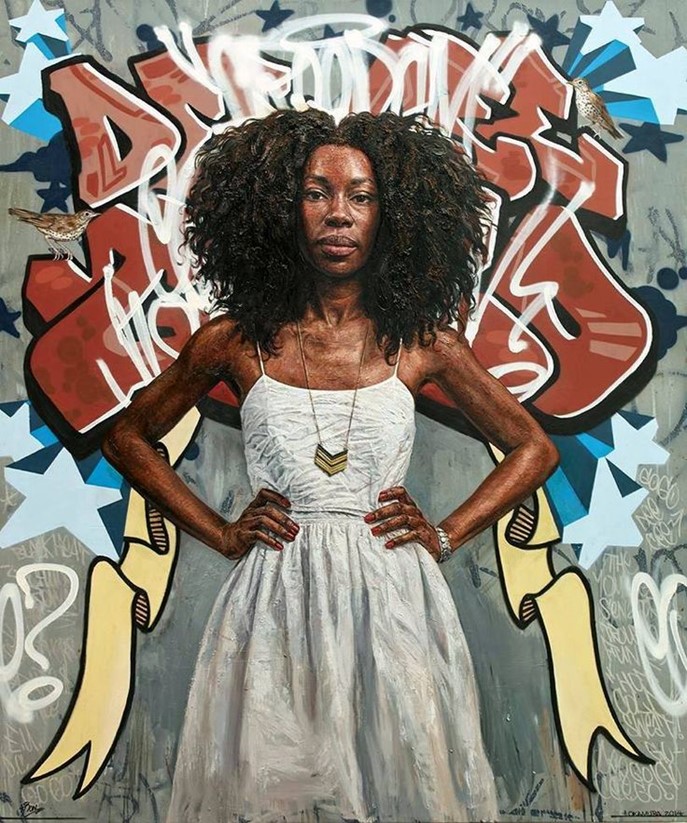 Year 7: Thematic Project
Empowerment& Equality
Lesson 1: An Introduction
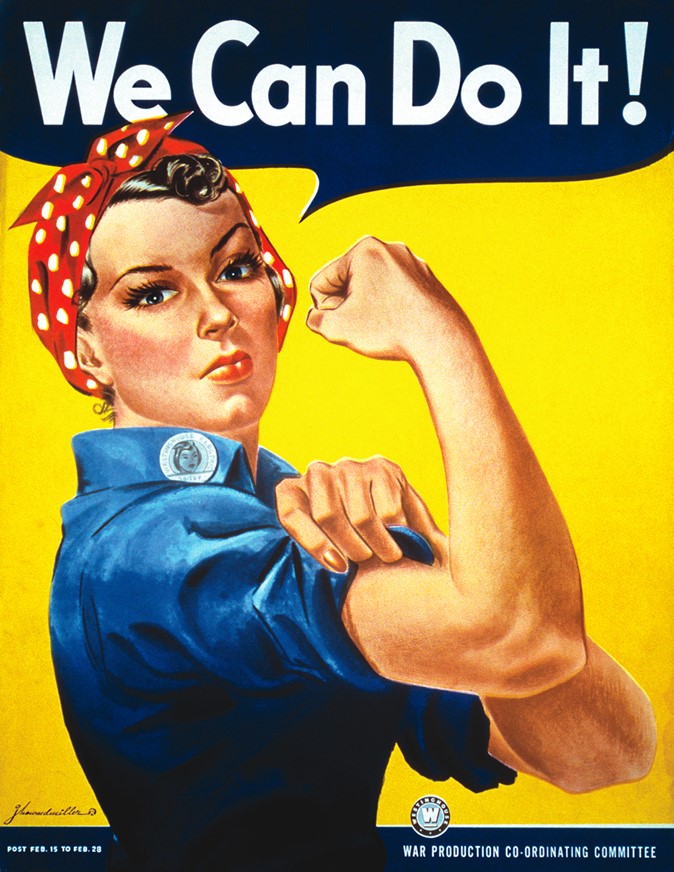 How is the theme ‘Empowerment and Equality’ represented in this image?
Learning Intentions
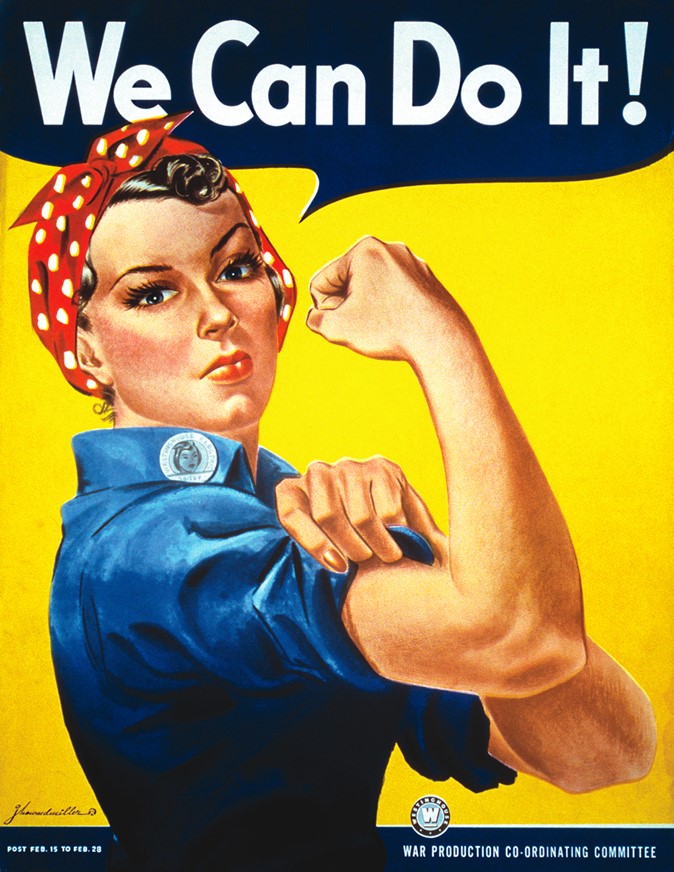 In this lesson, we will learn about the new topic of 'Empowerment and Equality'. We will be studying some empowering portraits in Art & Design and developing self-portraits for your personal empowerment theme.
Task 1: Empowerment
What does it mean?
What is empowerment?
Find the definition of the word ‘empowerment’ and write it down in your own words.

Try to include an example if you can.
Find a definition
Explain in your own words
Empowerment
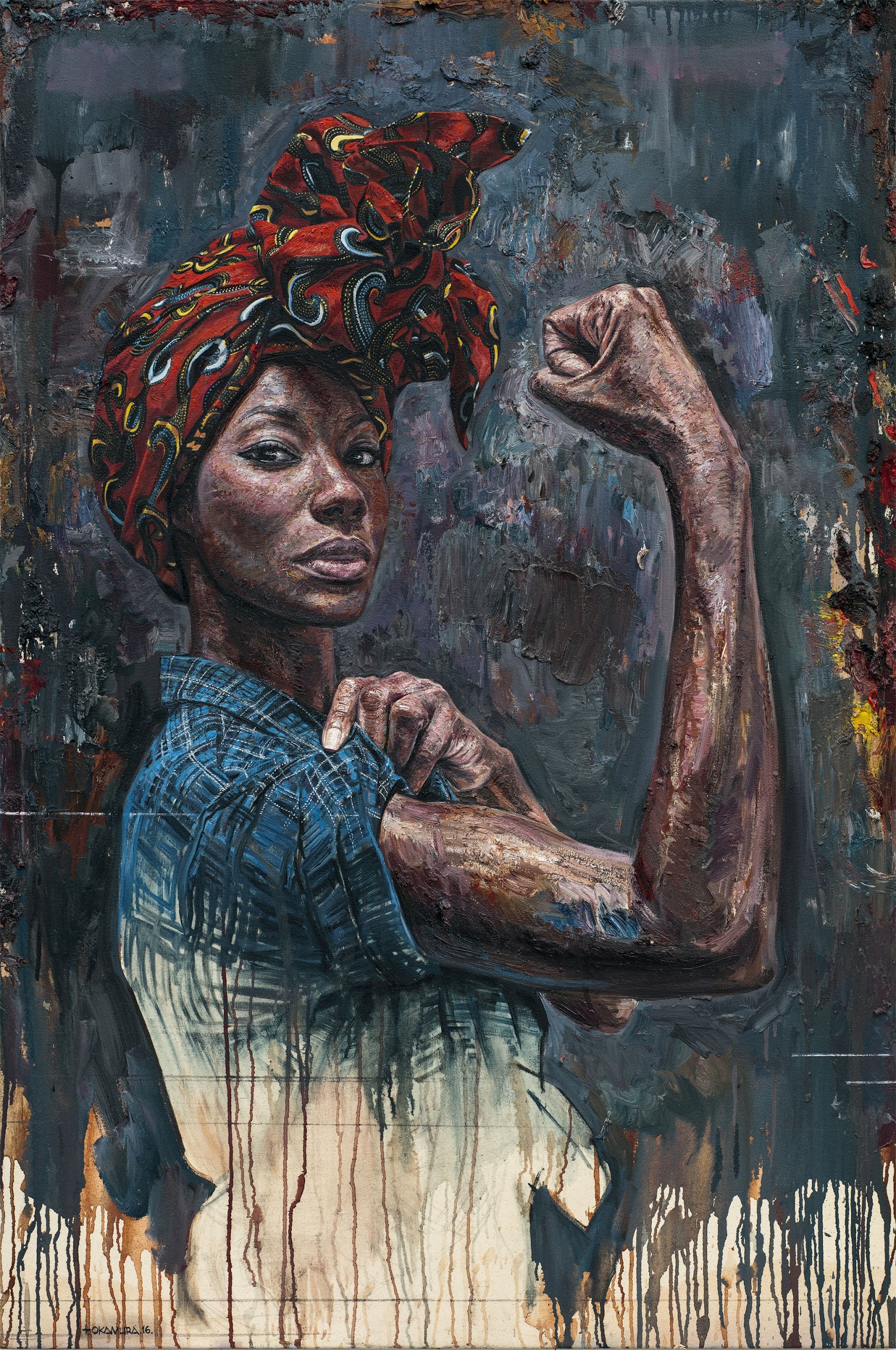 What does it mean?
Definition 

1) Authority or power given to someone to do something.

2) The process of becoming stronger and more confident.
“To me empowerment means an opportunity to make my dream come true”
Zinhle Ngcobo
What does EMPOWERMENT mean to you?
Task 2: Power
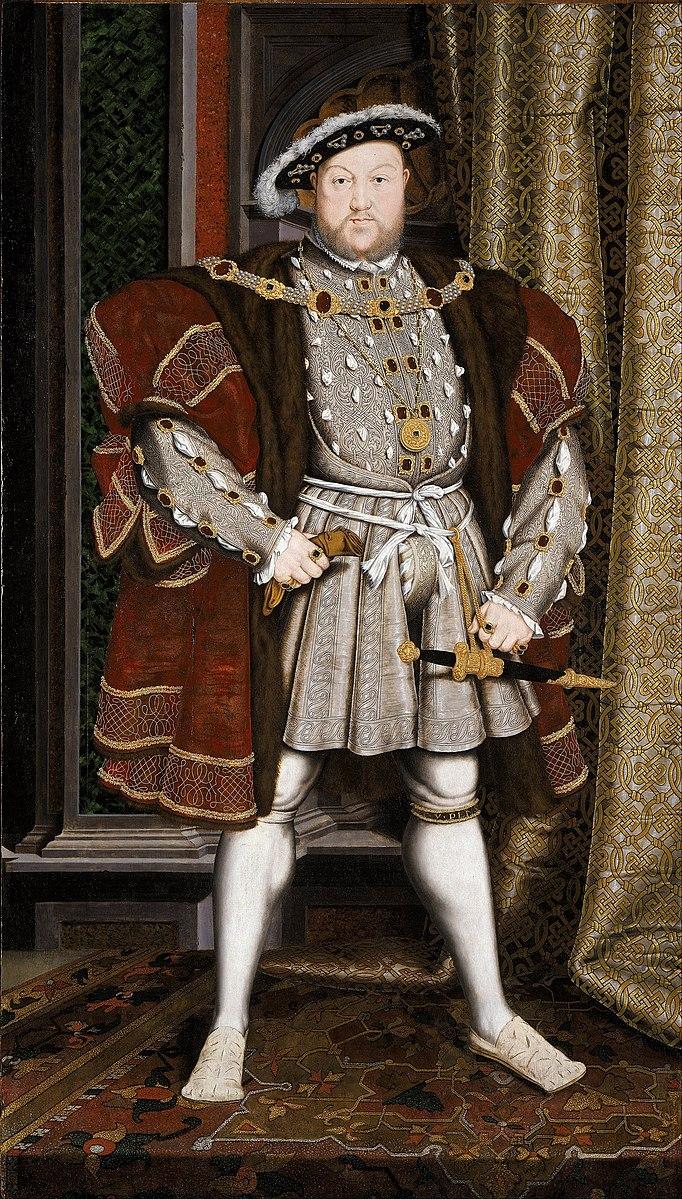 Representing Power
With the person next to you, discuss:

Who is this?
How is the subject represented?
Comment on head and body expression.
Portrait of Henry the VIII – After Hans Holbein the young – after 1537
Task 3: Power
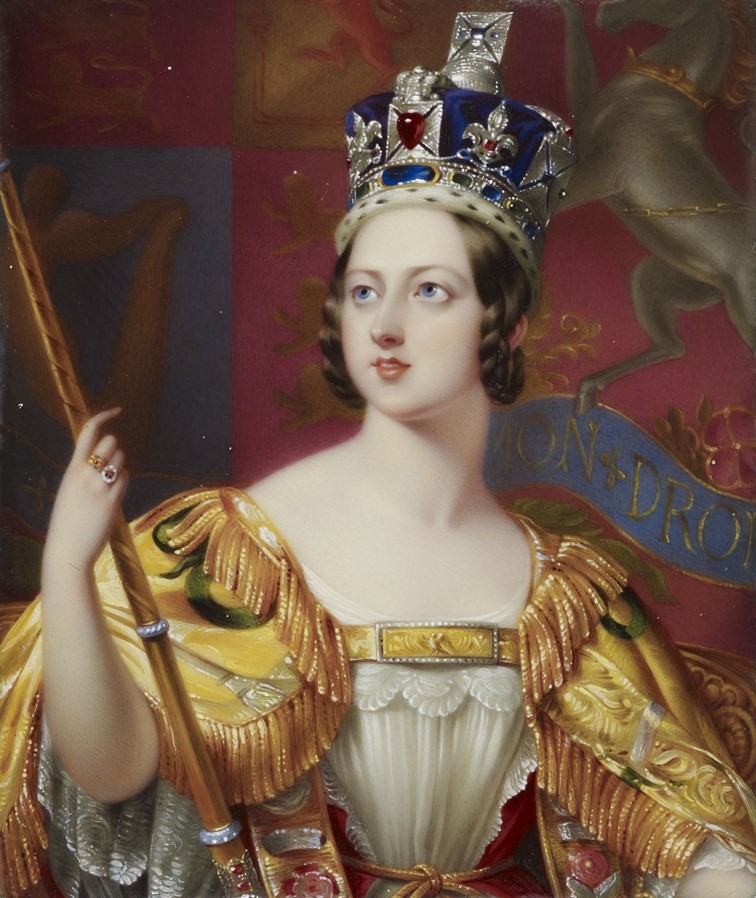 Representing Power
With the person next to you, discuss:

Who is this?
How is the subject represented?
Comment on head and body expression.
Queen Victoria’s coronation - Sir George Haytor- 1838
Task 4: Power
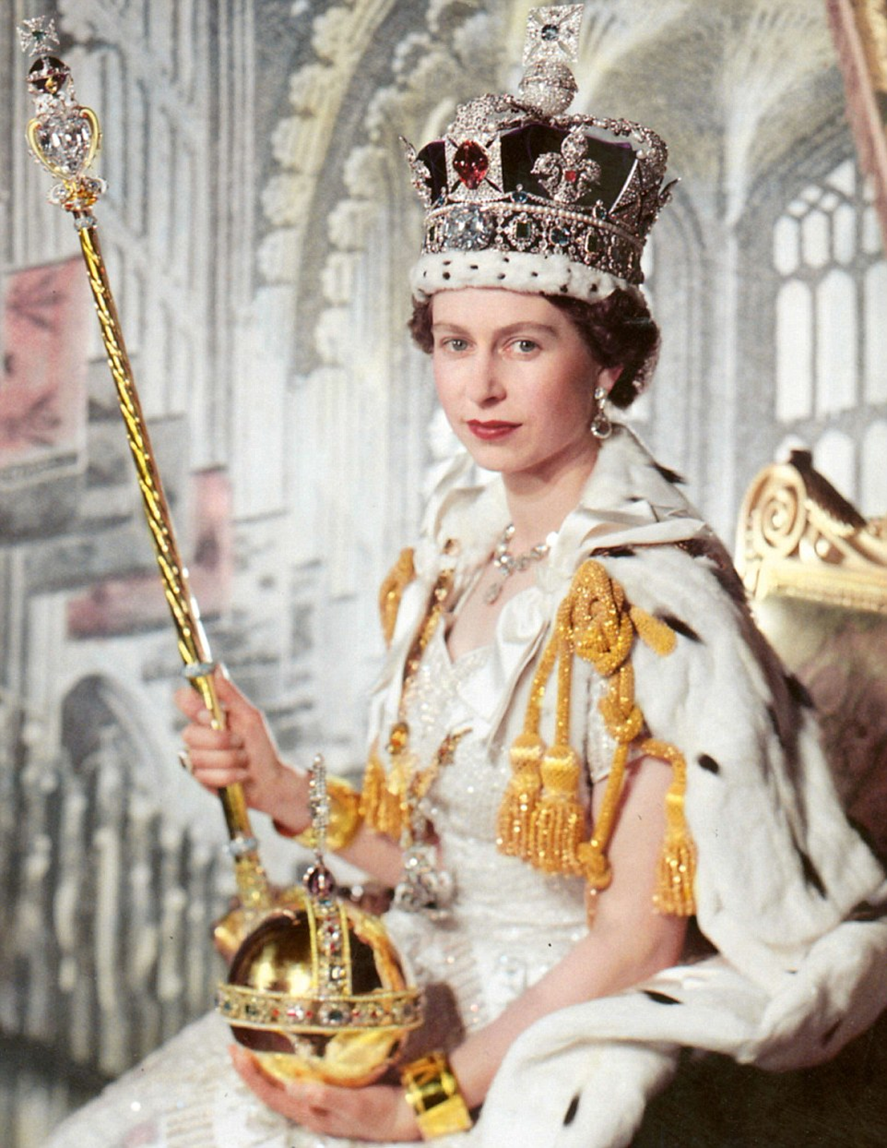 Representing Power
With the person next to you, discuss:

Who is this?
How is the subject represented?
Comment on head and body expression.
Queen Elizabeth II - Sir Cecil Beaton- 1953
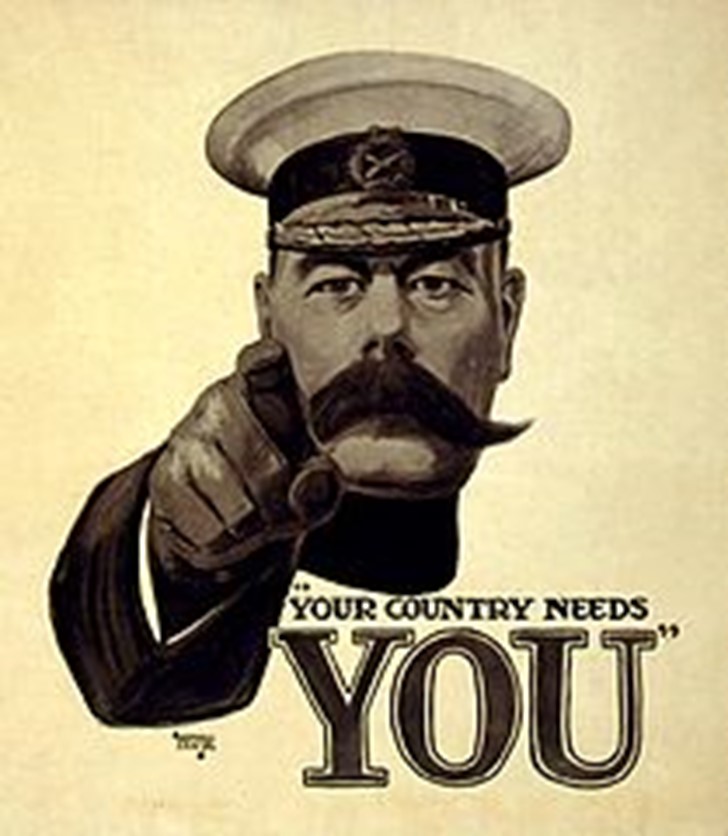 EXIT
Freeze Frame: Get in to your own ‘Power’ pose! How could you stand/sit to look powerful?
KS3 VISUAL ARTS
HOLISTIC ASSESSMENT MATRIX